「ありがとう」救急絆創膏10枚
【提案書】
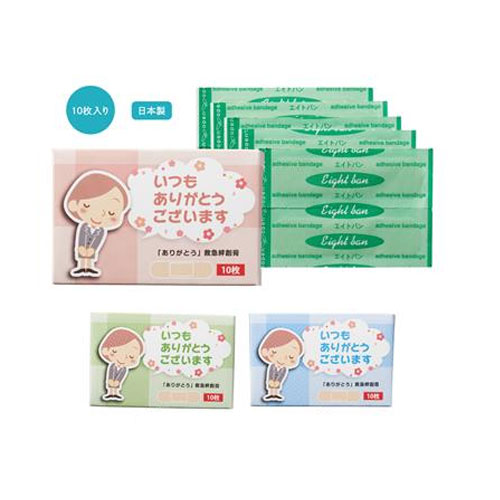 キュートで親しみやすいイラストで日頃の感謝の気持ちを伝えるパッケージデザインが印象的な救急絆創膏10枚セット。貰って困るものではないため、ノベルティグッズとしておすすめです。
特徴
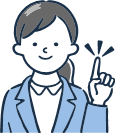 納期
納期スペース
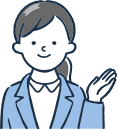 仕様
素材：PVC
包装：化粧箱
生産国：日本
備考：内容量/Mサイズ×10
お見積りスペース
お見積